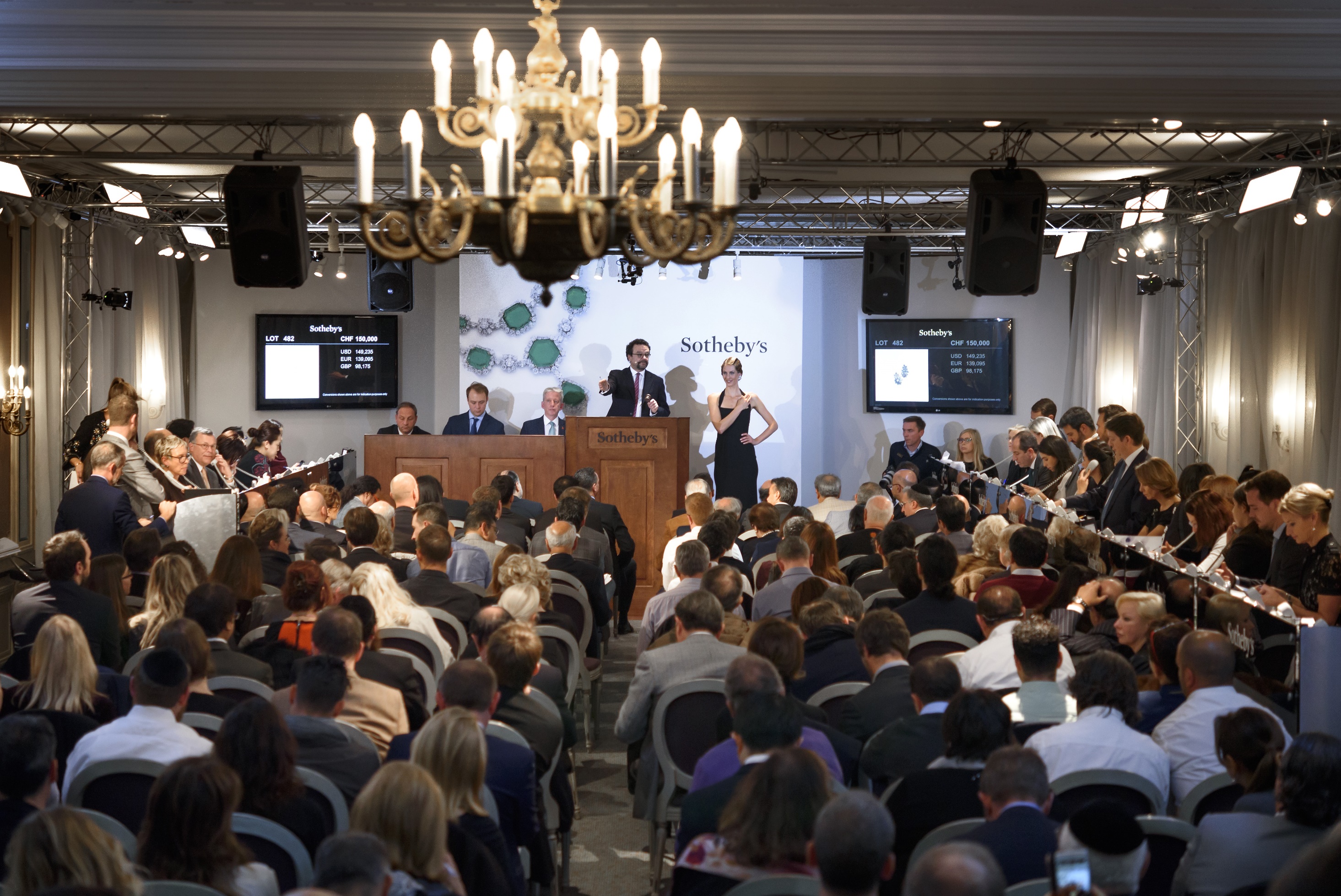 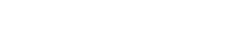 PowerPoint Templates provided by PresentationPoint.com
Software solutions for digital signage and data driven presentations
www.PresentationPoint.com
COPYRIGHT NOTICE:
You are allowed to use these templates in your own organization and modify them as you like. You cannot sell or give them to others. Instead, direct them to PresentationPoint.com to download their own copy.
USING THIS TEMPLATE FOR DIGITAL SIGNAGE?
Check out iPoint
THE POWERPOINT DIGITAL SIGNAGE SOLUTION
NEED TO CONNECT THIS TEMPLATE TO DATA?
Check out DataPoint
OUR POWERPOINT 
ADD-ON FOR DATA
WANT TO ADD WEATHER AND NEWS TO YOUR TEMPLATE?
Try Dynamic Elements
POWERPOINT ADD-ON 
FOR NEWS AND WEATHER
WANT TIMERS & CLOCKS 
ON YOUR TEMPLATE?
Try Dynamic Time
POWERPOINT ADD-ON FOR CLOCKS, TIMERS AND COUNTDOWNS
YOUR LOGO
Special Burger Week
Lorem ipsum dolor sit amet, consectetur adipisicing
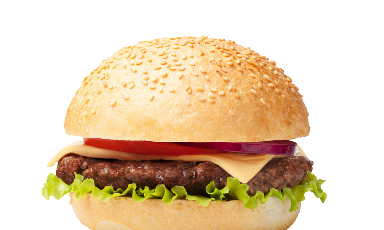 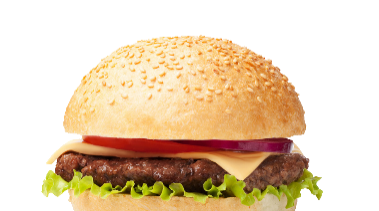 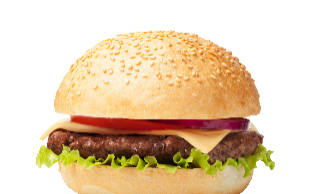 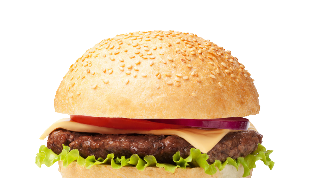 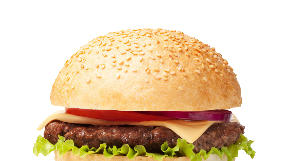 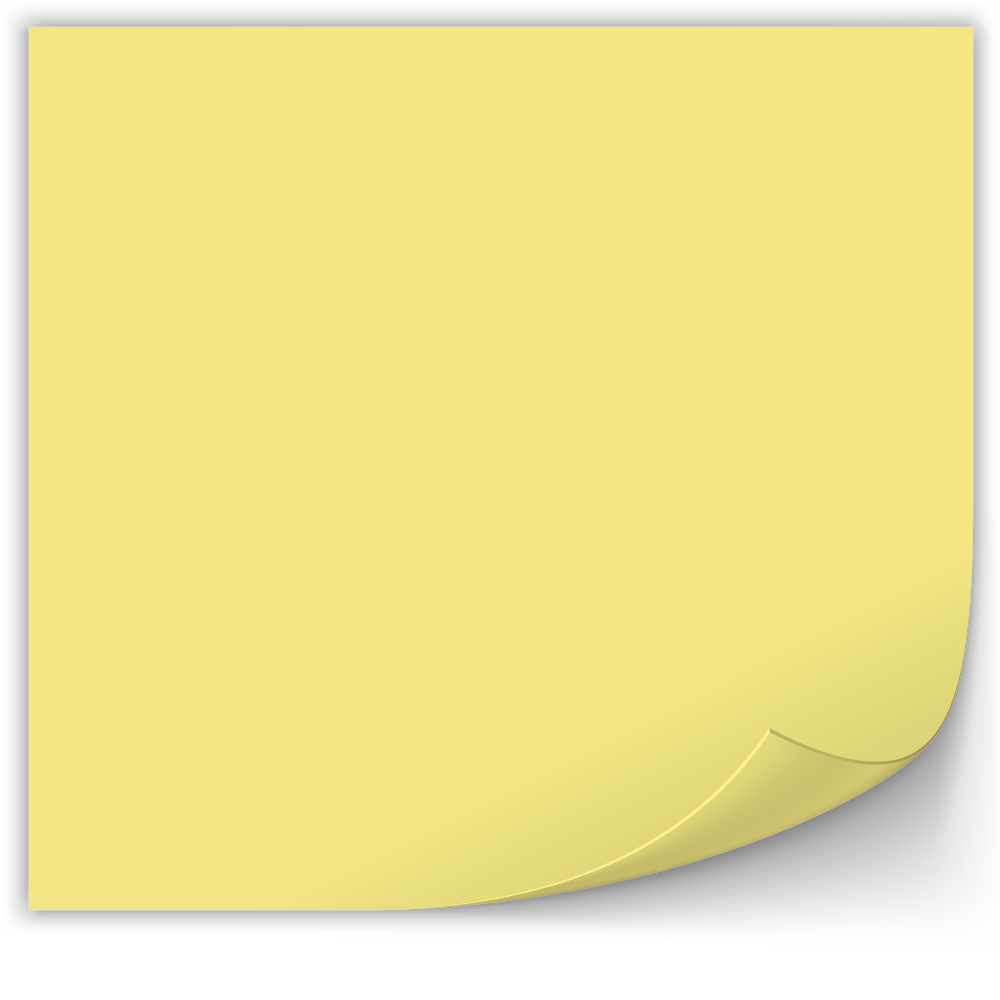 1
2
4
Special of the Week
Product Name
Placeholder
Product Name
Menu Name
Product This could be a menu description
Pictures, pricing, videos and menu items can be automatically updated using DataPoint 

Stop displaying  an item when it is sold out. 

You can remove this note
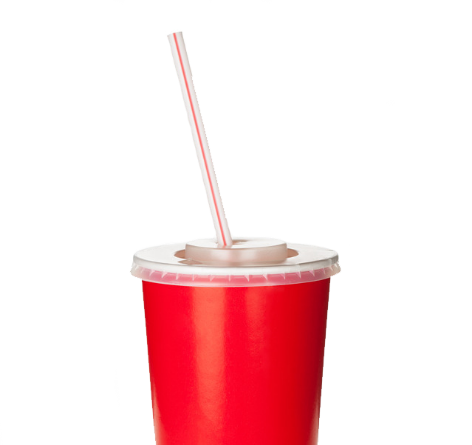 Lorem ipsum dolor sit amet, consectetur adipisicing elit
Lorem ipsum dolor sit amet, consectetur adipisicing elit
Lorem ipsum dolor sit amet, consectetur adipisicing elit, sed do eiusmod tempor incididunt ut labore et dolore magna aliqua. Lorem ipsum dolor sit amet, consectetur adipisicing elit
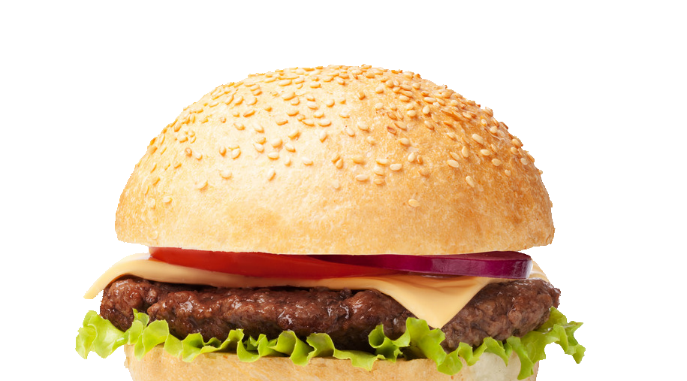 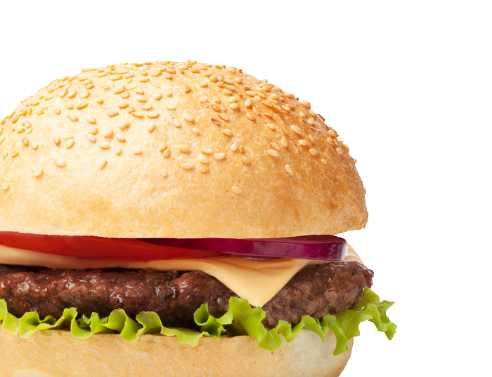 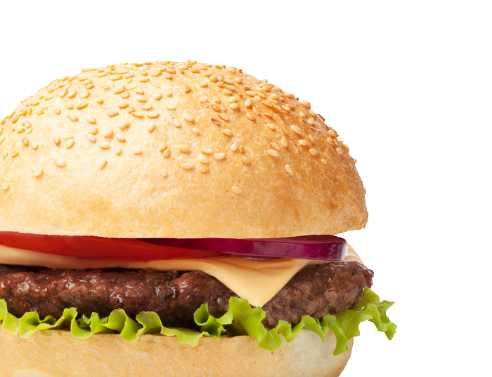 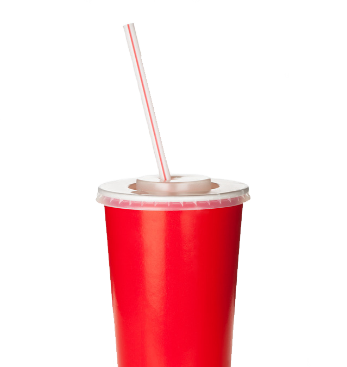 Add your video here
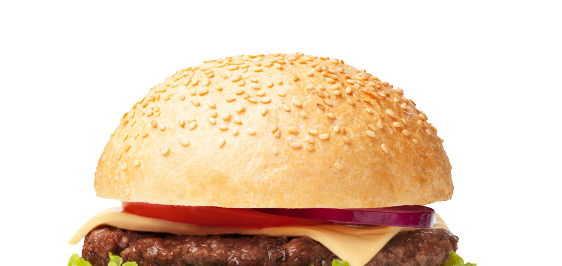 $5.99
$7.99
$4.99
PLACEHOLDER

Placeholder text
Placeholder text
Placeholder text
Placeholder text
Placeholder text
Placeholder text
Placeholder text
Placeholder text
PLACEHOLDER

Placeholder text
Placeholder text
Placeholder text
Placeholder text
Placeholder text
Placeholder text
Placeholder text
Placeholder text
Menu Name
$ Price
$ Price
$ Price
$ Price
$ Price
$ Price
$ Price
$ Price
$ Price
$ Price
$ Price
$ Price
$ Price
$ Price
$ Price
$ Price
Lorem ipsum dolor sit amet, consectetur adipisicing elit, sed do eiusmod tempor incididunt ut labore et dolore magna aliqua. Lorem ipsum dolor sit amet, consectetur adipisicing elit
YOUR LOGO
PLACEHOLDER

Placeholder text
Placeholder text
Placeholder text
Placeholder text
Placeholder text
Placeholder text
Placeholder text
Placeholder text
Placeholder text
Placeholder text
Placeholder text
Placeholder text
Placeholder text
Placeholder text
Placeholder text
PLACEHOLDER

Placeholder text
Placeholder text
Placeholder text
Placeholder text
Placeholder text
Placeholder text
Placeholder text
Placeholder text
Placeholder text
Placeholder text
Placeholder text
Placeholder text
Placeholder text
Placeholder text
Placeholder text
$ Price
$ Price
$ Price
$ Price
$ Price
$ Price
$ Price
$ Price
$ Price
$ Price
$ Price
$ Price
$ Price
$ Price
$ Price
$ Price
$ Price
$ Price
$ Price
$ Price
$ Price
$ Price
$ Price
$ Price
$ Price
$ Price
$ Price
$ Price
$ Price
$ Price
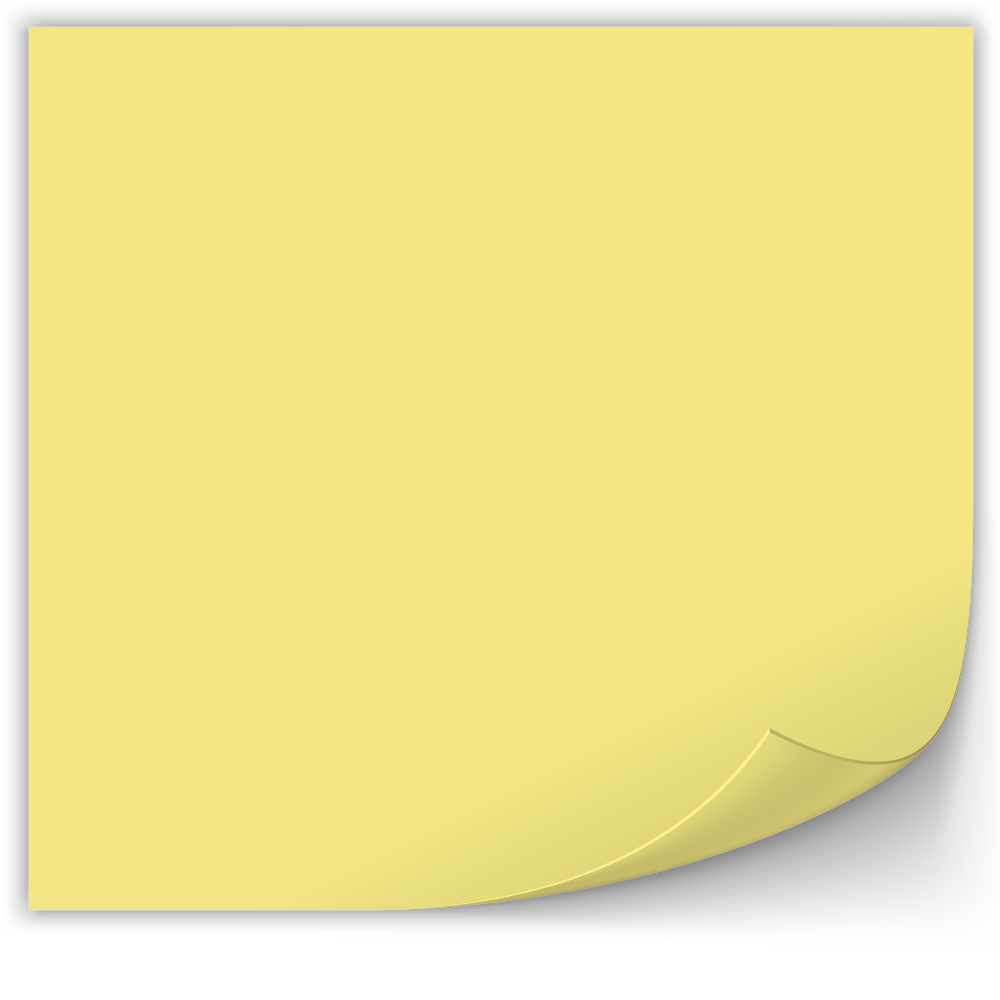 1
2
Placeholder
Product Name
Placeholder
Product Name
Pictures, pricing, videos and menu items can be automatically updated using DataPoint 

Stop displaying  an item when it is sold out. 

You can remove this note
Lorem ipsum dolor sit amet, consectetur adipisicing elit
Lorem ipsum dolor sit amet, consectetur adipisicing elit
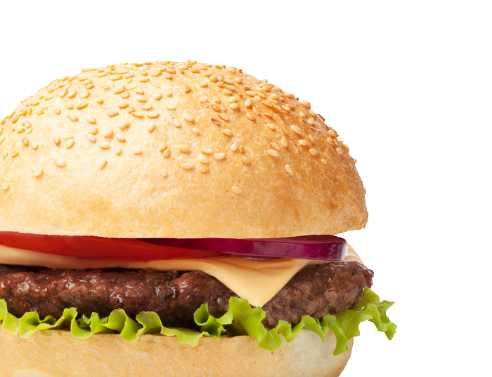 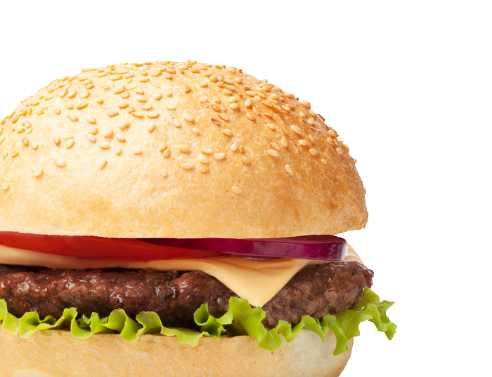 $5.99
$4.99
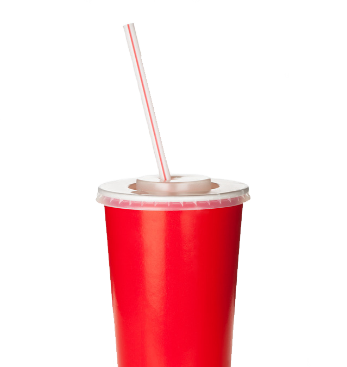 3
4
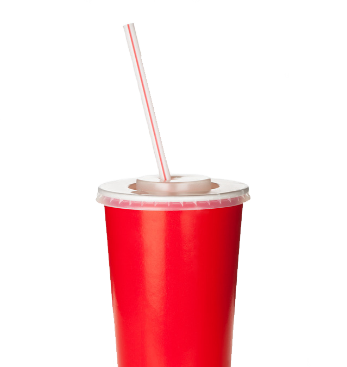 Menu Name
This could be a menu description
Menu Name
Product This could be a menu description
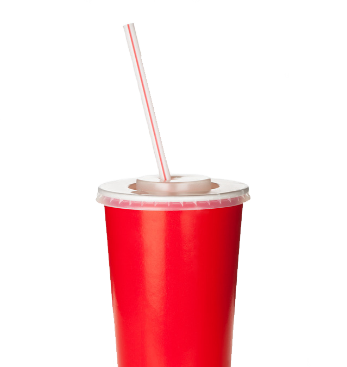 Lorem ipsum dolor sit amet, consectetur adipisicing elit, sed do eiusmod tempor incididunt ut labore et dolore magna aliqua. Lorem ipsum dolor sit amet, consectetur adipisicing elit, sed do eiusmod.
Lorem ipsum dolor sit amet, consectetur adipisicing elit, sed do eiusmod tempor incididunt ut labore et dolore magna aliqua. Lorem ipsum dolor sit amet, consectetur adipisicing elit
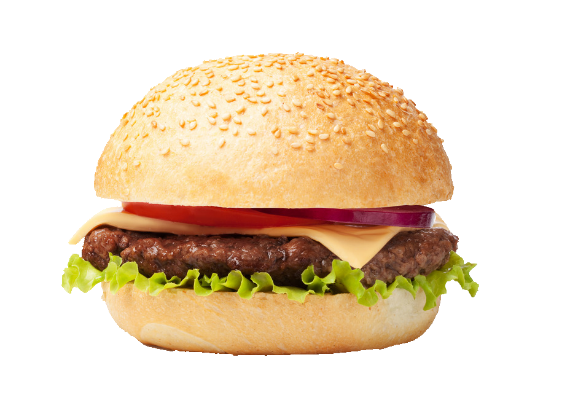 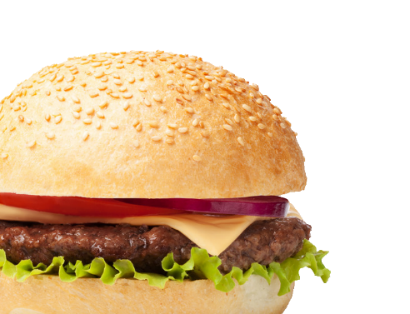 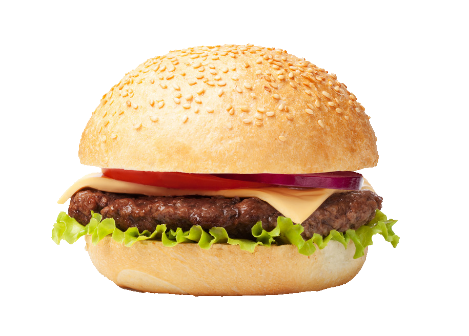 $7.99
$6.99
Do More With PresentationPoint Products
Real-time weather and forecasts
Add a clock or countdown to your presentations
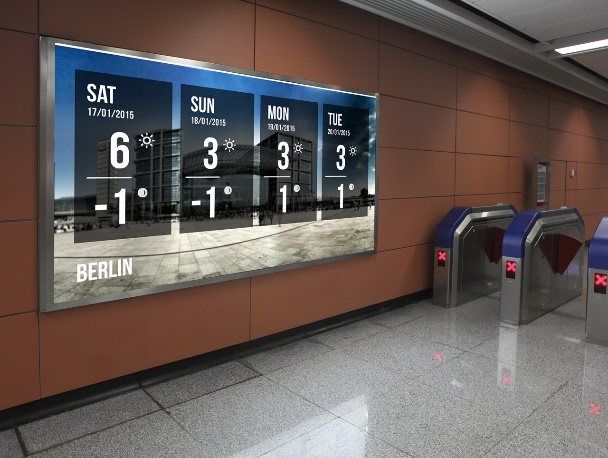 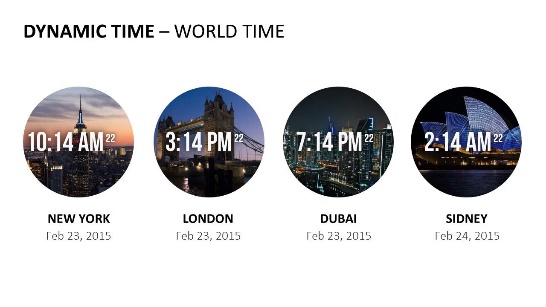 Live RSS feed in your PowerPoint
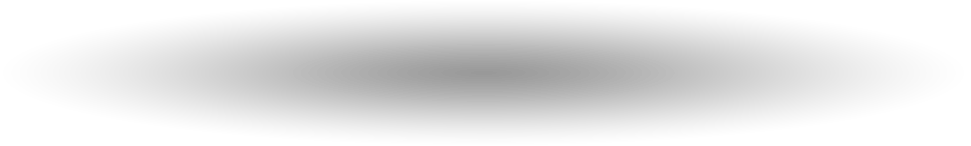 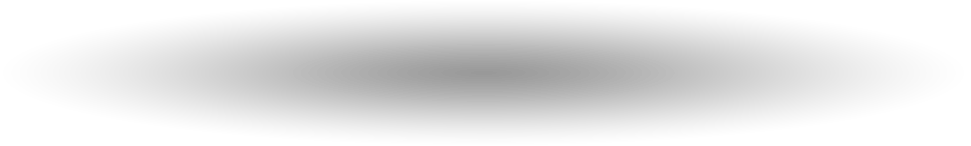 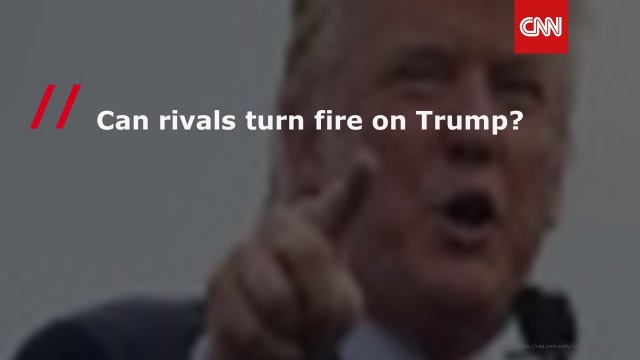 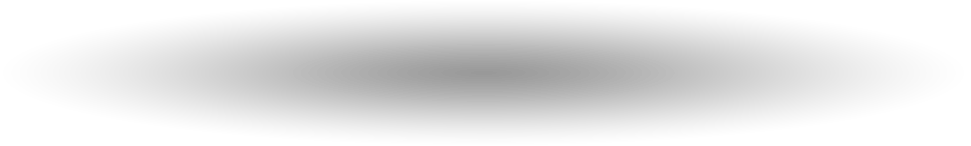 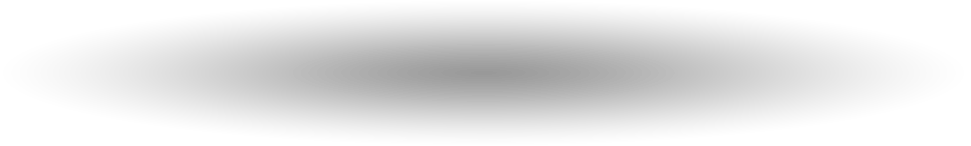